What can we do differently?
Working collaboratively
Welcome
Aim of the day
To learn how adult, children and family voluntary sector services could improve children’s outcomes by working collaboratively to deliver children’s centres or children’s centre services.
Local Authority
Benefits of working collaboratively
CVS
Benefits of working collaboratively
4Children National Programme
VCS and collaboration
Key Barriers?
Funding uncertainty? 
Leadership and capacity?
Commissioning timetable and process
Skills
Attitudes of partners?

  NO!
Co-production
Concept first developed in the 1970s
Lessons learned for co-production
Allow time for acceptance of ‘blank page’ approach

Agree a clear message and repeat!
 
Get decision makers and participants to ‘tell it as it is’
Build consensus on what the challenge is before discussing ‘solutions’ 

Use balance of ‘structured’ and ‘open’ conversation methods 

Challenge and celebrate commissioning/
   procurement practice
Process
Content
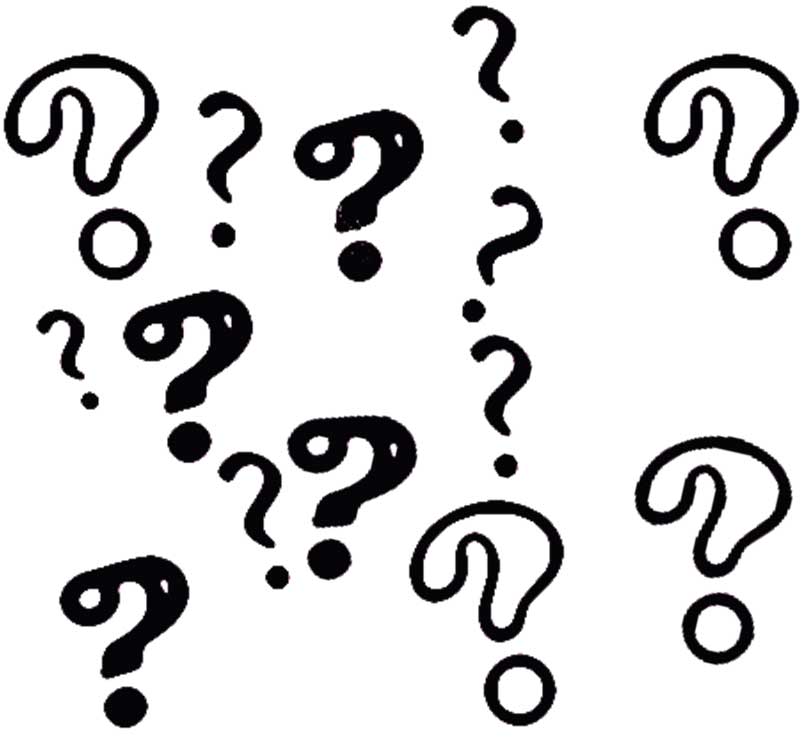 Q & A Panel
Refreshments
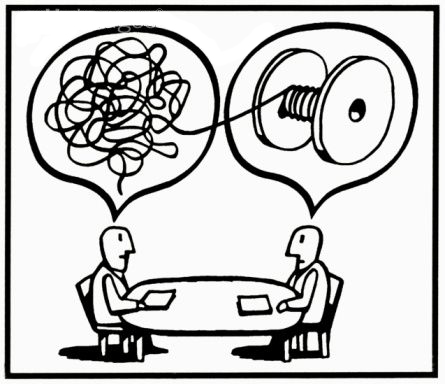 Scenario discussion and feedback
Open Space and feedback
Next steps
Thanks